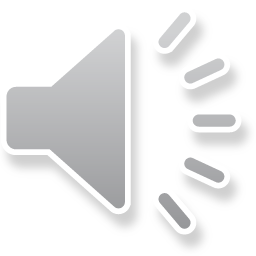 سیاره مریخ
به نام خدا

نویسنده: وبلاگ نجوم   


Nojooum.blog.ir
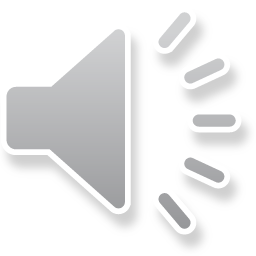 مقدمه
بَهرام یا مِرّیخ چهارمین سیاره در سامانه خورشیدی است که در مداری طولانی‌تر و با سرعتی کمتر از زمین به دور خورشید می‌چرخد. هر یک بار گردش این سیاره به دور خورشید معادل ۶۸۷۷ شبانه‌روز زمین به درازا می‌کشد و طول شب و روز نیز از کرهٔ زمین کمی طولانی‌تر است.
نام فارسی این سیاره بهرام و نام عربی-یونانی آن مریخ است. در کتاب‌های قدیمی فارسی آن را فلک شحنهٔ پنجم و سایس رواق پنجم نیز  نامیده‌اند.
قطر بهرام نزدیک به یک‌ دوم قطر زمین و برابر ۶٬۷۹۰ کیلومتر است. (قطر زمین: ۱۲٬۷۵۶ کیلومتر) نوری که از خورشید به مریخ می‌رسد نصف نوری است که زمین دریافت می‌کند، اما روز مریخی چهل دقیقه طولانی‌تر از روز زمینی است؛ بنابراین شرایط از نظر نور تقریباً مثل زمستان زمین است و به این خاطر امکان رشد گیاهان در شرایط گلخانه‌ای در مریخ وجود دارد.  روزهای بهرام  ۲۴ ساعت و ۳۷ دقیقه درازا دارند. از آن‌جا که محور سیارهٔ بهرام همانند زمین ۲۴۴ درجه کج است، در این سیاره نیز فصل‌های سال وجود دارند. اما هر سال بهرامی کمابیش دو برابر سال زمینی یعنی ۶۷۸ روز به درازا می‌کشد. جو بهرام سرخ‌فام است و در آسمان شب از زمین نیز سرخی آن دیده می‌شود. کرهٔ بهرام دو ماه کوچک به نام‌های فوبوس و دِیموس دارد که ریختی نابسامان دارند. این دو ماه شاید شهاب‌سنگ‌هایی هستند که در مدار بهرام به دام افتاده‌اند. اگر شخصی در کرهٔ بهرام باشد خواهد دید که  فوبوس سه بار در یک روز طلوع و غروب می‌کند. دیموس نیم فوبوس بوده و چنانچه از بهرام به آن نگاه کنیم این ماه بیشتر همانند یک ستاره خواهد بود تا یک ماه. خورشیدگرفتگی در مریخ به دلیل کوچک بودن قمرهای آن کامل نیست. قمرهای مریخ به سطح آن نزدیک هستند و بزرگترین قمر آن فوبوس است که گردش آن به دور سیارهٔ مادر نزدیک به ۷ ساعت و ۳۹ دقیقه و۲۷ ثانیه‌است. زمان گردش مداری دیموس نیز ۱روز و ۶ ساعت و  ۲۱ دقیقه و ۱۶ ثانیه‌است.
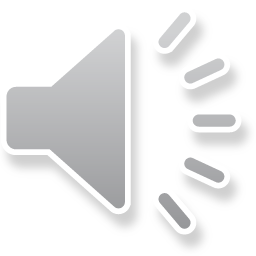 ویژگی های فیزیکی
بهرام شعاعی در حدود یک دوم شعاع زمین دارد. همچنین بهرام از زمین کم چگال‌تر است، به گونه‌ای که حجمی برابر ۱۵٪ و جرمی برابر ۱۱٪ زمین دارد. مساحت سطح آن تنها اندکی کم‌تر از مجموع سطوح خشکی‌های زمین است. بهرام در برابر تیر (عطارد) بزرگتر و دارای جرم بیشتر و در نتیجه چگال‌تر است. همین زمینه سبب شده‌است نیروی گرانش بیشتری در سطح بهرام وجود داشته باشد.
بهرام از دید اندازه، جرم و گرانش سطح، حالتی میان زمین و ماه (ماه زمین) دارد؛ ماه قطری برابر یک دوم قطر بهرام دارد، در حالی که قطر زمین  حدود دو برابر قطر بهرام است، زمین دارای جرمی در حدود ده برابر جرم بهرام است، در حالی که جرم ماه ده برابر کم‌تر از بهرام است. نمای سرخ-نارنجی رنگ بهرام در اثر وجود آهن III) اکسید، که بیشتر به هماتیت یا زنگ آهن مشهور است، به وجود آمده‌است.
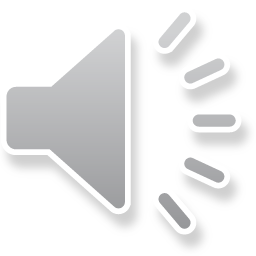 خاک
در ژوئن ۲۰۰۸، داده‌های به دست آمده به دست کاوشگر فینیکس ثابت کرد که خاک بهرام دارای اندکی ویژگی بازی (قلیایی) و همچنین دربرگیرندهٔ موادی مانند منیزیم، سدیم، پتاسیم و کلر، که وجود همه آنها برای زیست و رویش موجودات زنده ضروری است، می‌باشد. پژوهشگران خاک به دست آمده از بخشی نزدیک قطب شمال بهرام را با کمی خاک باغچه زمینی هم سنجی کردند و به این نتیجه رسیدند که خاک بهرام برای رشد گیاهانی چون مارچوبه مناسب است.
در اوت ۲۰۰۸، کاوشگر فینیکس با انجام آزمایش‌ها ساده شیمیایی، مثل آمیختن آب زمین با خاک بهرام، با هدف آشکارساختن پی‌اچ خاک بهرام، نشانه‌هایی از نمک پرکلرات پیدا کرد، که این موضوع تئوری دانشمندان بسیاری را که ادعا کرده بودند خاک بهرام به طور چشمگیری دارای ویژگی بازی است، تأیید می‌کرد. Ph .خاک بهرام ۸٫۳ اندازه‌گیری شد نتایج حاصل از نمونه‌گیری و آزمایش خاک سطح مریخ، که از جمله با کمک اشعه ایکس، توسط کاوشگر کنجکاوی انجام گرفت، نشان می‌دهد که سطح مریخ بافتی بازالتی دارد که نوعی سنگ آتش‌فشانی، مشابه شن‌های سواحل هاوایی است.
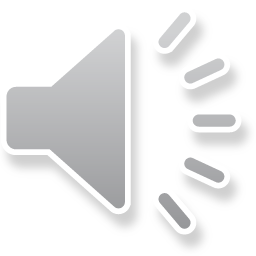 جو
جوّ زمین شامل ۷۸ درصد نیتروژن، ۲۱ درصد اکسیژن، ۰٫۹ درصد آرگون، ۰٫۰۳ درصد کربن دی اکسید و مقادیری بخار آب و ذرات معلق است. در حالی که در جو بهرام (مریخ) ۹۵ درصد دی اکسید کربن، ۳ درصد نیتروژن، ۱٫۶۶ درصد آرگون و فقط مقدار ناچیز اکسیژن و آب وجود دارد. جو سیاره سرخ بسیار رقیق است، به طوری که فشار جوی سطح آن، معادل یک صدم فشار جو زمین در سطح دریاست. علاوه بر این جو بهرام (مریخ) محافظ خوبی در برابر تابش‌های مرگبار فضایی نیست.
بیشتر مناطق بهرام بسیار سرد است. دمای هوا در قطب‌های آن می‌تواند تا ۱۳۰ درجه زیر صفر پایین برود. از چپ به راست به ترتیب تیر (عطارد)، ناهید(زهره)، زمین و بهرام (مریخ)
به دلیل رقیق بودن «هوای» بهرام، دمای هوا به سرعت تغییر می‌کند. مثلاً فقط لحظاتی پس از طلوع خورشید دما در سطح بیش از ۲۰ افزایش می‌یابد. در هر لحظه دمایی که پای شما احساس می‌کند (هوای نزدیک سطح) با دمای هوای اطراف سر شما ممکن است تا ۲۰ درجه اختلاف داشته باشد. به این ترتیب اگر روی استوای بهرام باشید، دمای سطح ۲۰ درجه سلیسیوس و دمای اطراف سر شما صفر درجه‌است.
در بهرام بادهایی با سرعت زیاد (متجاوز از ۲۰۰ کیلومتر بر ساعت) می‌وزد که سبب می‌شود غبارها در ارتفاع ۴۰ کیلومتری معلق بمانند علت ایجاد این بادها غالباً اختلاف دما توأم با اختلاف فشار است.
افسانه
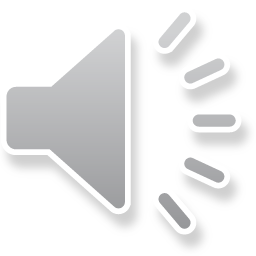 مریخ. نام ستاره فلک پنجم از ستاره‌های خنس و آن را بهرام نیز گویند، منحوس و دال بر جنگ و خصومت و خونریزی و ظلم است. (منتهی الارب). کوکبی است از جملهٔ سبعهٔ سیاره و در آسمان پنجم است. (برهان). ستاره‌ای است از خنس، گویند سبب تسمیهٔ آن سرعت سیرش است و برخی گویند بسبب رنگ زرد و سرخ آن است که شبیه مرداسنج (مردار سنگ) باشد. (از اقرب الموارد). چهارم کوکب سیار در عالم شمسی که بهرام نیز گویند و به اعتقاد بطلمیوس کوکب سیاری که در آسمان پنجم واقع شده‌است. (ناظم الاطباء). از کواکب سبعهٔ سیاره‌است و مأخوذ از مرخ و آن درختی است که از چوب آن آتش‌زنه سازند و سبب تسمیهٔ آن تشبیه به آتش است از نظر سرخی، و گویند مریخ در لغت عبارت از تیر بدون پر است که در حرکت خود پیچ و تاب می‌خورد و ستارهٔ مذکور نیز بسبب به چپ و راست رفتن در حرکت بدین نام خوانده شده مریخ در فلک پنجم است و فاصله آن از زمین سه هزار هزار و نهصد هزار و دوازده هزار و هشتصد و شصت و شش میل است. (از صبح الاعشی ج) از کلدانی مَرداخ، و شاید اصل مرداخ نیز فارسی باشد، یا فارسی و کلدانی از مرد (رجل) و آک به‌معنی اسب به فارسی یا به کلدانی. یکی از پیکرهایی که یونانیان باستان برای مریخ می‌پنداشتند اسب بود، و واژه مارس از همین مریخ آمده‌است یعنی مرداخ و مرداس نامی است که به پدر ضحاک می‌داده‌اند و این نام در میان عرب بسیار است.
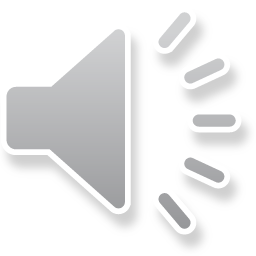 خروج از مرکز
خروج از مرکز بهرام متغیر است و از ۰٫۰۰۹ درجه تا ۰٫۱۰۴ درجه تغییر می‌کند اکنون خروج از مرکز ۰٫۰۹۳ درجه‌است مدت زمان این تغییر صدها سال تا هزاران سال تغییر می‌کند.
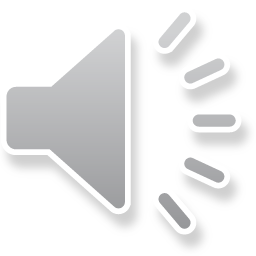 مقابله بهرام با زمین
توجه به مدت زمان سال مریخی (۶۸۹ روز) و سال زمینی (۳۶۵ روز) نشان می‌دهد که فاصله زمانی هر دو مقابله حدود دو سال و دو ماه است. اما با عنایت به بیضی بودن مدار هر دو سیاره می‌توان انتظار داشت که فاصله بین زمین و مریخ در هر مقابله متفاوت باشد. کمترین فاصله، زمانی رخ می‌دهد که زمین در اوج و مریخ در حضیض مدار خود باشد. در این حالت زمین و مریخ تا ۵۶۶ میلیون کیلومتر به هم نزدیک خواهند شد. دورترین فاصله بین دو سیاره در مقابله می‌تواند تا ۲۴۰۰ میلیون کیلومتر افزایش یابد.
کمترین فاصله بین زمین و بهرام در مقابله‌هایی رخ می‌دهد که در دوره‌های ۱۵ تا ۱۷ ساله تکرار می‌شوند. اما آنچه حائز اهمیت است توجه به این نکته می‌باشد که فاصله دو سیاره در مقابله‌های نزدیک الزاماً یکی نیست و به همین دلیل است که نزدیک‌ترین مقابله‌ها (مانند آنچه در ۲۷ آگوست سال ۲۰۰۳ رخ داد) در فواصل زمانی بسیار طولانی رخ می‌دهند.
جهت‌گیری مدار مریخ در فضا به هنگام مقابله نزدیک به گونه‌ای است که بهرام (مریخ) در جهت صورت فلکی دلو و یا در نزدیکی صورت فلکی بزغاله قرار می‌گیرد. از طرفی کره زمین نیز در امرداد هر سال از این مکان می‌گذرد؛ بنابراین مقابله نزدیک دو سیاره همیشه در امرداد یا شهریور هر ۱۵ تا ۱۷۷ سال رخ می‌دهد. در این هنگام بهرام در جنوب استوای سماوی قرار دارد و بنابراین این نوع مقابله‌ها از عرض‌های جغرافیایی جنوبی زمین بهتر مشاهده می‌شوند. عکس این مطلب در مقابله‌های دور صادق است چرا که این نوع مقابله‌ها در صورت فلکی شیر و در ماه بهمن و اسفند رخ می‌دهند، در نتیجه از نیم‌کره شمالی زمین بهتر دیده می‌شوند.
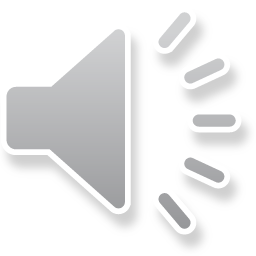 کاوشگران مریخ
ناسا تا کنون چندین فضاپیما و کاوش‌گر کاربردی را در اطراف و روی سیاره ی مریخ به کار گرفته‌است: کاوشگرهای آپورچونیتی و کنجکاوی که به ترتیب در سال‌های ۲۰۰۴ و ۲۰۱۲ در مریخ فرود آمدند و مدارگردهای اودیسه مریخ، MRO و ماون که در مدار سیاره ی سرخ گردش می‌کنند. اودیسه مریخ در سال ۲۰۰۱، MRO در سال ۲۰۰۶ و ماون در سال۲۰۱۴ به مدار مریخ وارد شدند. فضاپیمای مارس اکسپرس اروپا و مأموریت مدارگرد مریخ هند نیز از بالا به پایش سیاره سرخ می‌پردازند و تعداد مدارگردهای عملکردی مریخ را به پنج رسانده‌اند.[۸]
دوربین‌ های‌رایز مدارگرد MRO شامل یک لنز تلسکوپی است که می‌تواند ویژگی‌های کوچک تا یک متر را در سطح مریخ تشخیص دهد. این دوربین همچنین تصاویر را در طول‌موج‌های نزدیک فروسرخ جمع‌آوری کرده که به پژوهشگران در یادگیری کانی‌شناسی مریخ کمک می‌کند.
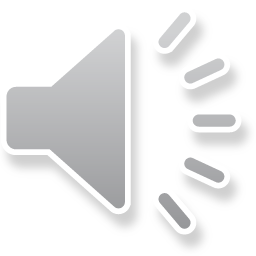 وجود آب
کلیه مشاهدات قبلی توسط ماهواره‌ها و مریخ نوردها حاکی بوده‌است که سیاره سرخ زمانی پوشیده از لایه غلیظی از گازها بوده که امکان حضور آب مایع بر سطح را فراهم می‌کرده‌است. این برداشت (وجود آب سطحی) در مشخصه‌های سطح مریخ، مثل آثاری که شبیه بستر رودها، دلتاها و  دریاچه‌هاست مشهود است. اما فشار هوای مریخ امروز کمتر از یک درصد زمین است، یعنی اگر آب مایع را روی سطح بریزید (بسته به جای آن) می‌جوشد و بخار می‌شود یا یخ می‌بندد. در ماه آوریل ۲۰۱۵، مریخ‌نورد ناسا که حدود سه سال در این سیاره مشغول پژوهش است، خاکی مرطوب  شده با آب نمک را کشف کرد که نقطه انجماد را کاهش می‌دهد. سپس مریخ‌نورد در ماه سپتامبر صخره‌هایی زیر سطح زمین یافت که چهار برابر آنچه که پیش از آن تصور می‌شد مرطوب بود. علاوه بر این،تصاویر ماهواره‌ای که از سنگ‌ریزه‌ها در سطح این سیاره تهیه شده بود، نشان می‌داد روزی در این سیاره جریان آب وجود داشته است. با مطالعه تصاویر تهیه شده توسط مریخ‌نورد از سنگ‌های بازالتی و تیره سطح مریخ، گمانه‌زنی‌هایی از پوشیده بودن این سیاره از آب در سال‌های دور به میان آمد. ناسا در نشستی خبری در ۶ مهر ۱۳۹۴ (۲۸ سپتامبر ۲۰۱۵) وجود آب در مریخ را تأیید و اعلام کرد که در  ماه‌های گرم آب جاری در این سیاره وجود دارد. عکس‌هایی از مریخ به زمین رسیده بود که در آنها به طور واضح دیده می‌شد که رگه‌های تیره روی یک سرازیری مریخ چگونه با فصل‌ها تغییر می‌کنند. این رگه‌ها با نام رگه‌های خطوط شیب برگردنده recurrent slope lineaa) در ماه‌های گرم تر تا پایین شیب‌ها هم  کشیده می‌شوند ولی طی فصل‌های سردتر ناپدید بودند. دانشمندان ناسا اعلام کردند که رگه‌های تیره به طور حتم آب جاری هستند که در تابستان دیده شده و در زمستان مریخ محو می‌شوند. باید توجه  داشت که آب کشف شده خالص نیست و نوعی نمک موجود در آن باعث می‌شود که این آب بتواند در دمای معمول ۵۰ درجه سلیوس زیر صفر مریخ جاری باشد. این مسئله می‌تواند به معنای وجود نوعی حیات در مریخ باشد.
چند نمونه عکس